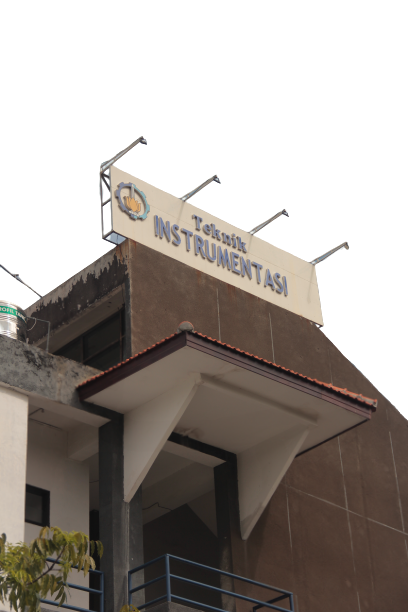 Lorem
Ipsum.
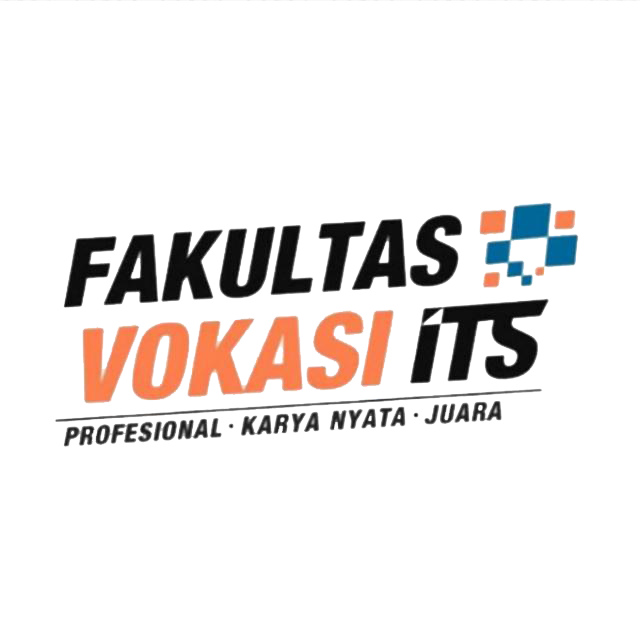 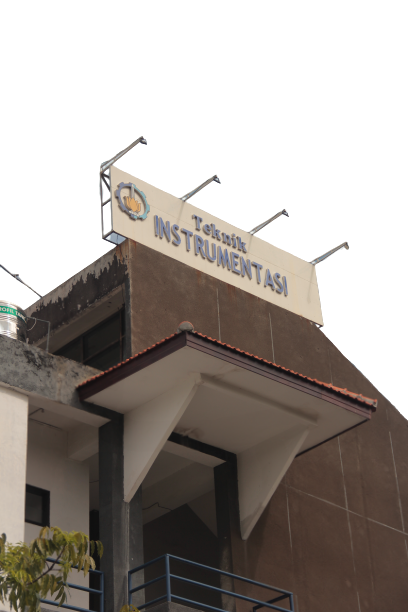 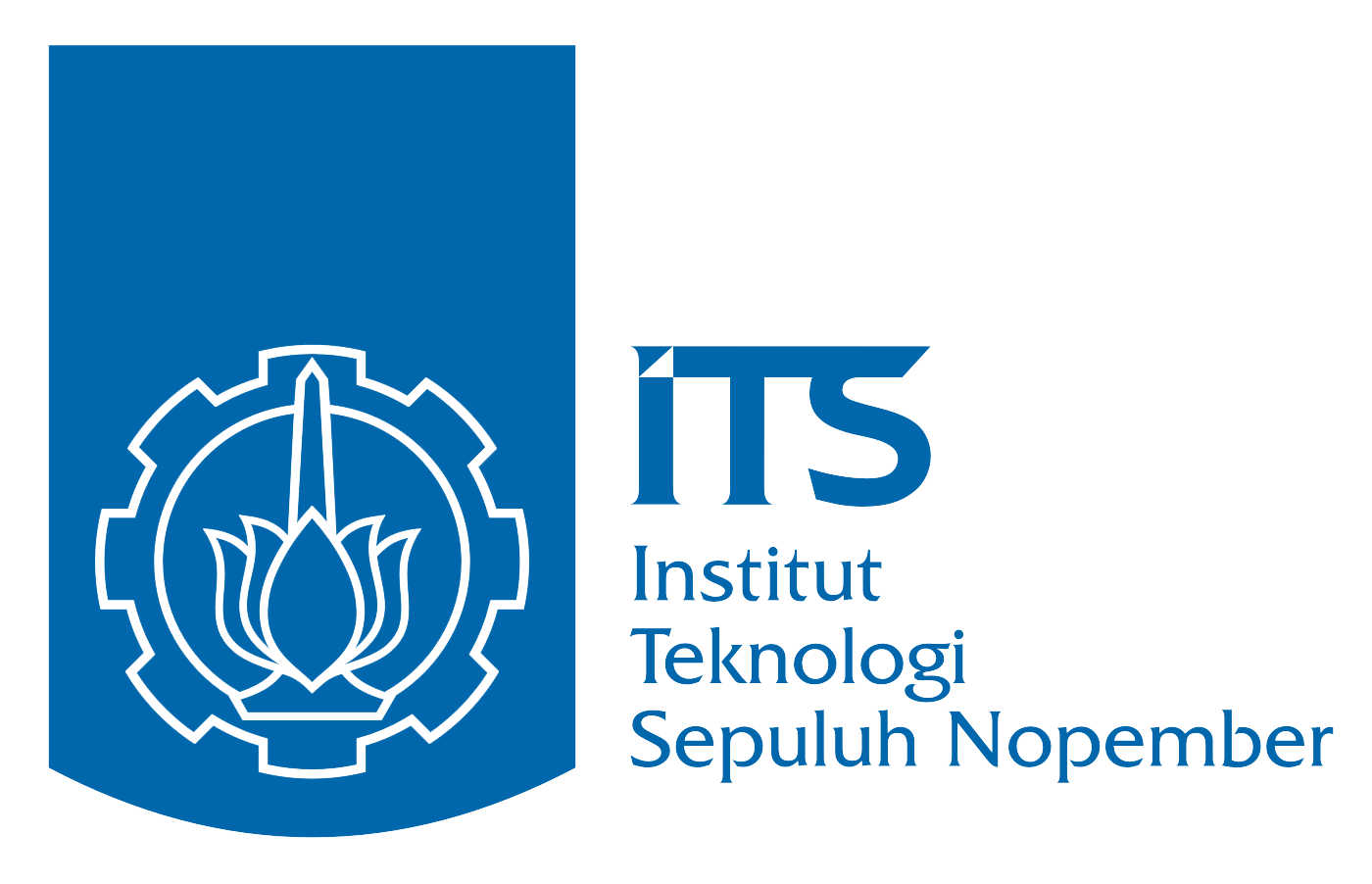 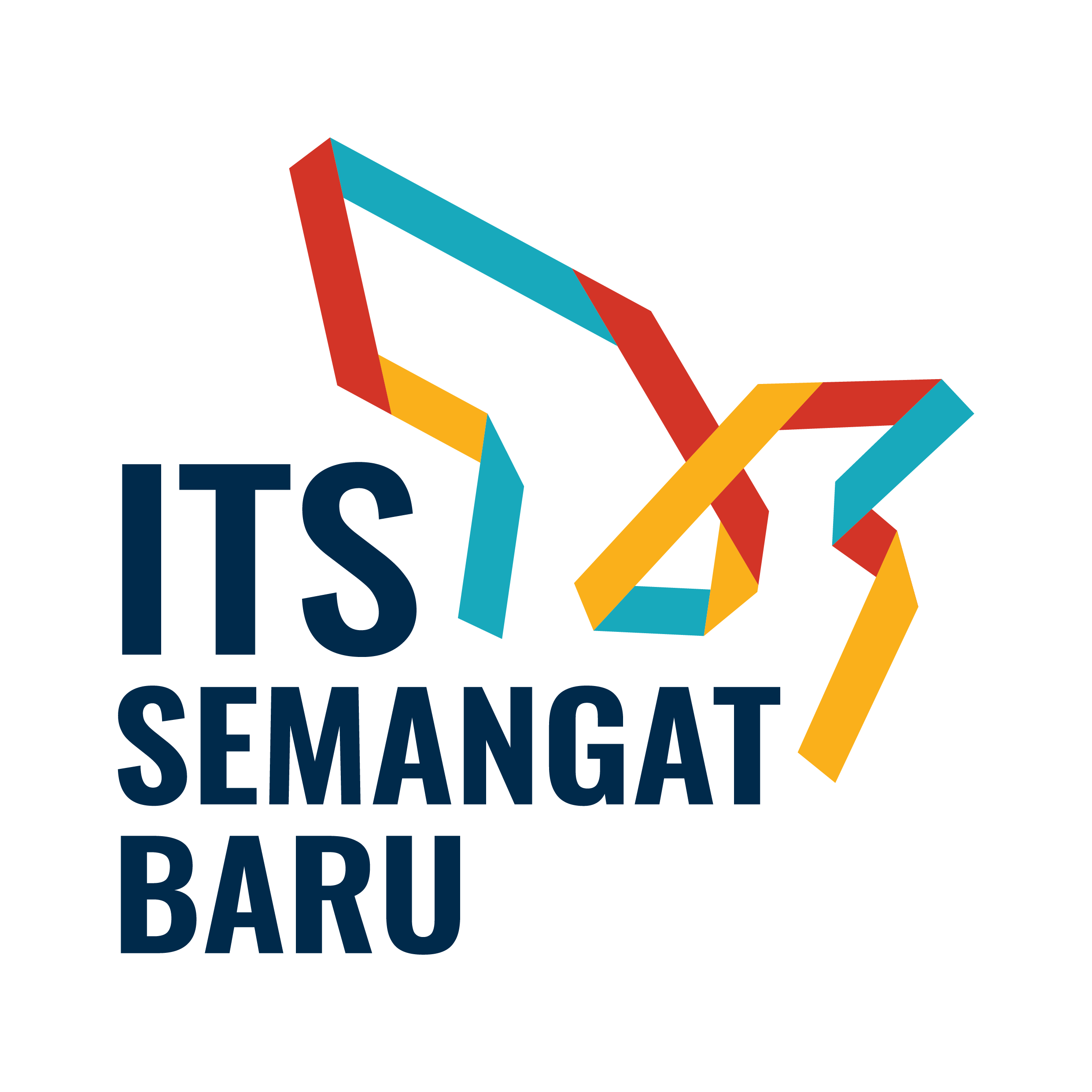 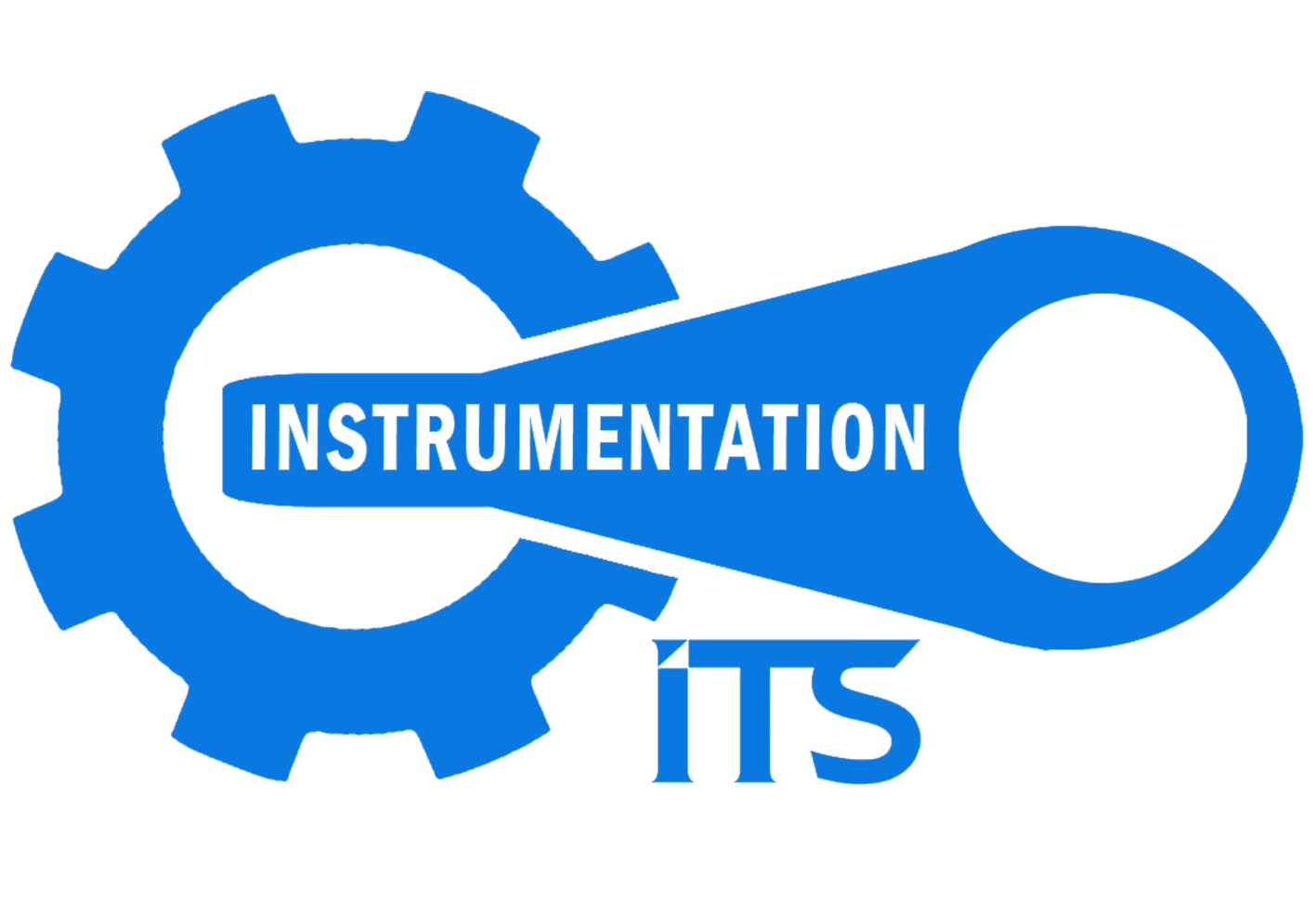 Lorem Ipsum
Lorem Ipsum es simplemente el texto de relleno.
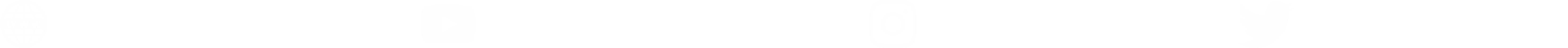 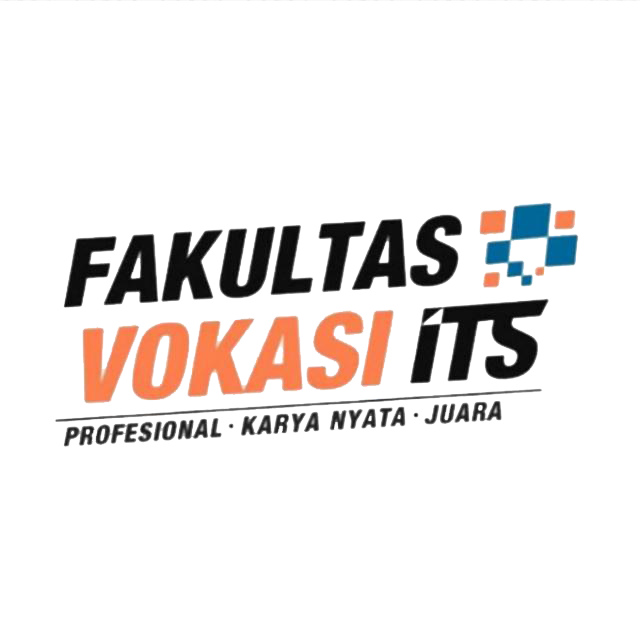 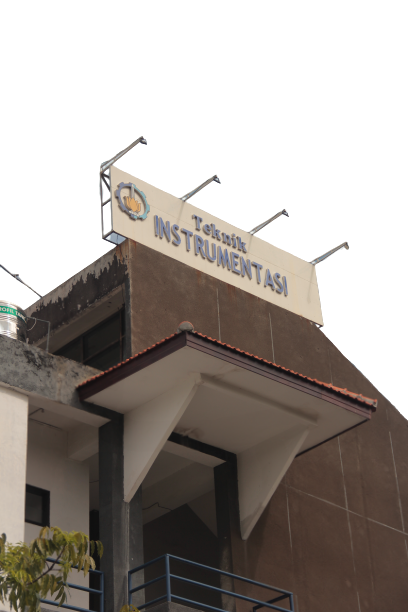 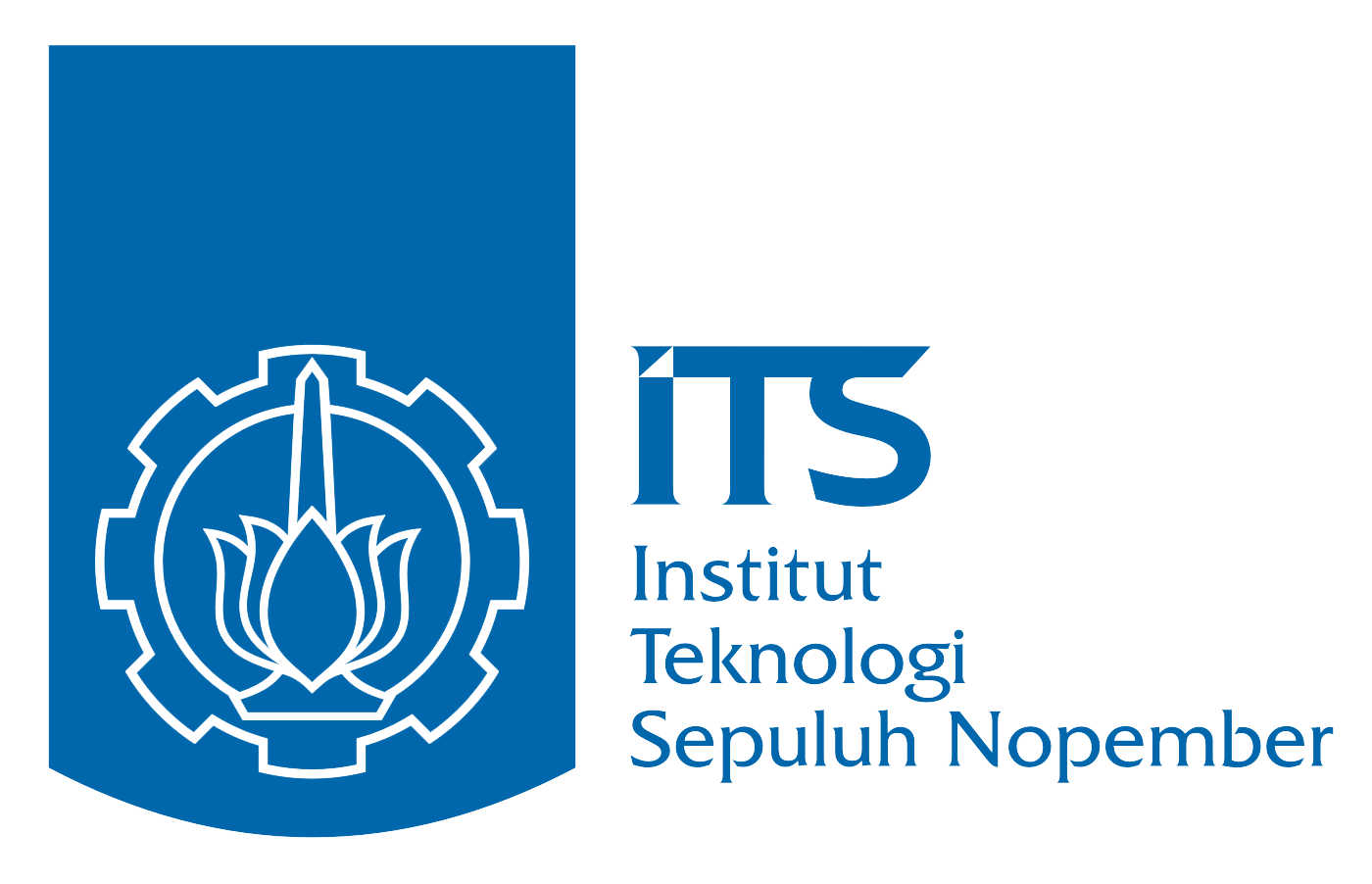 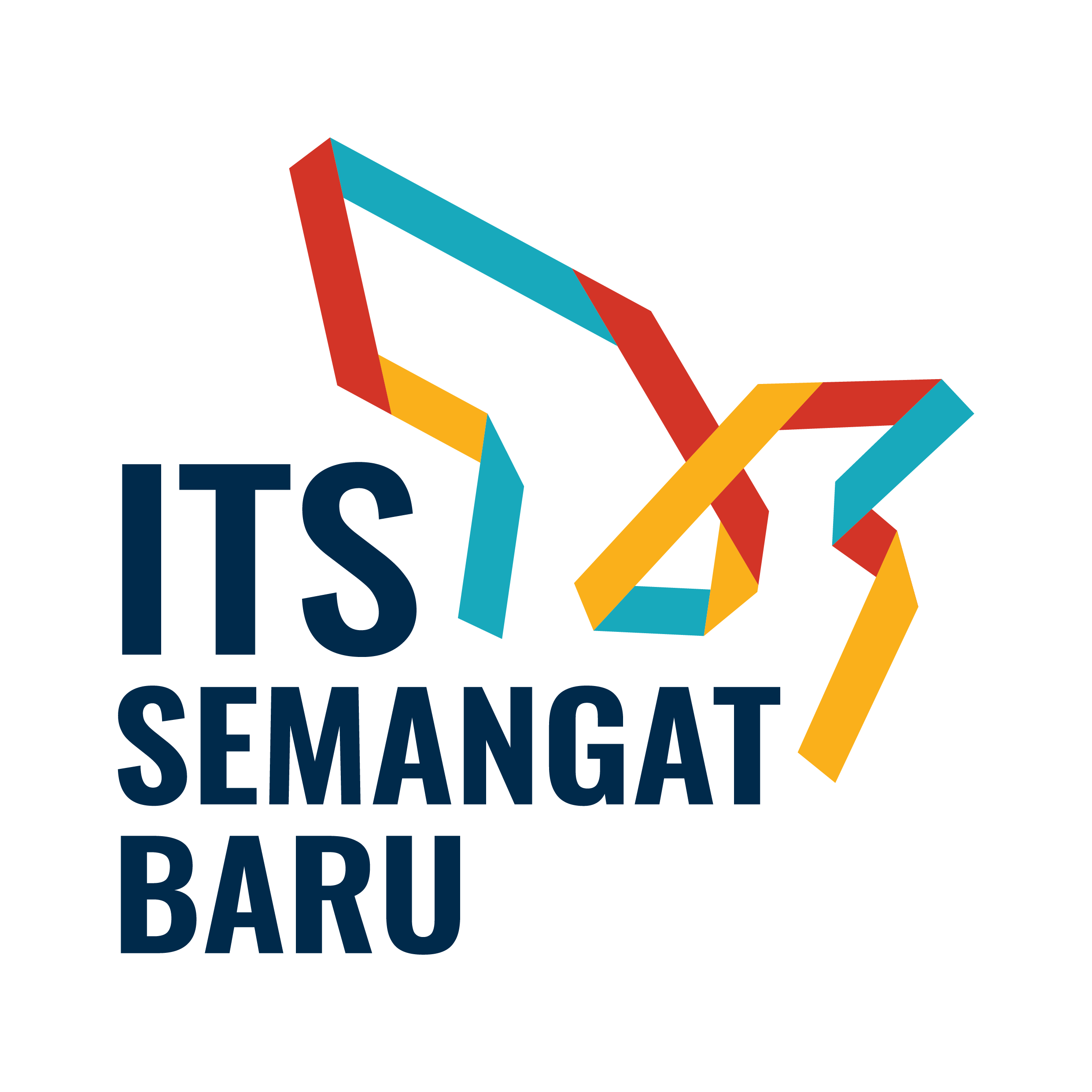 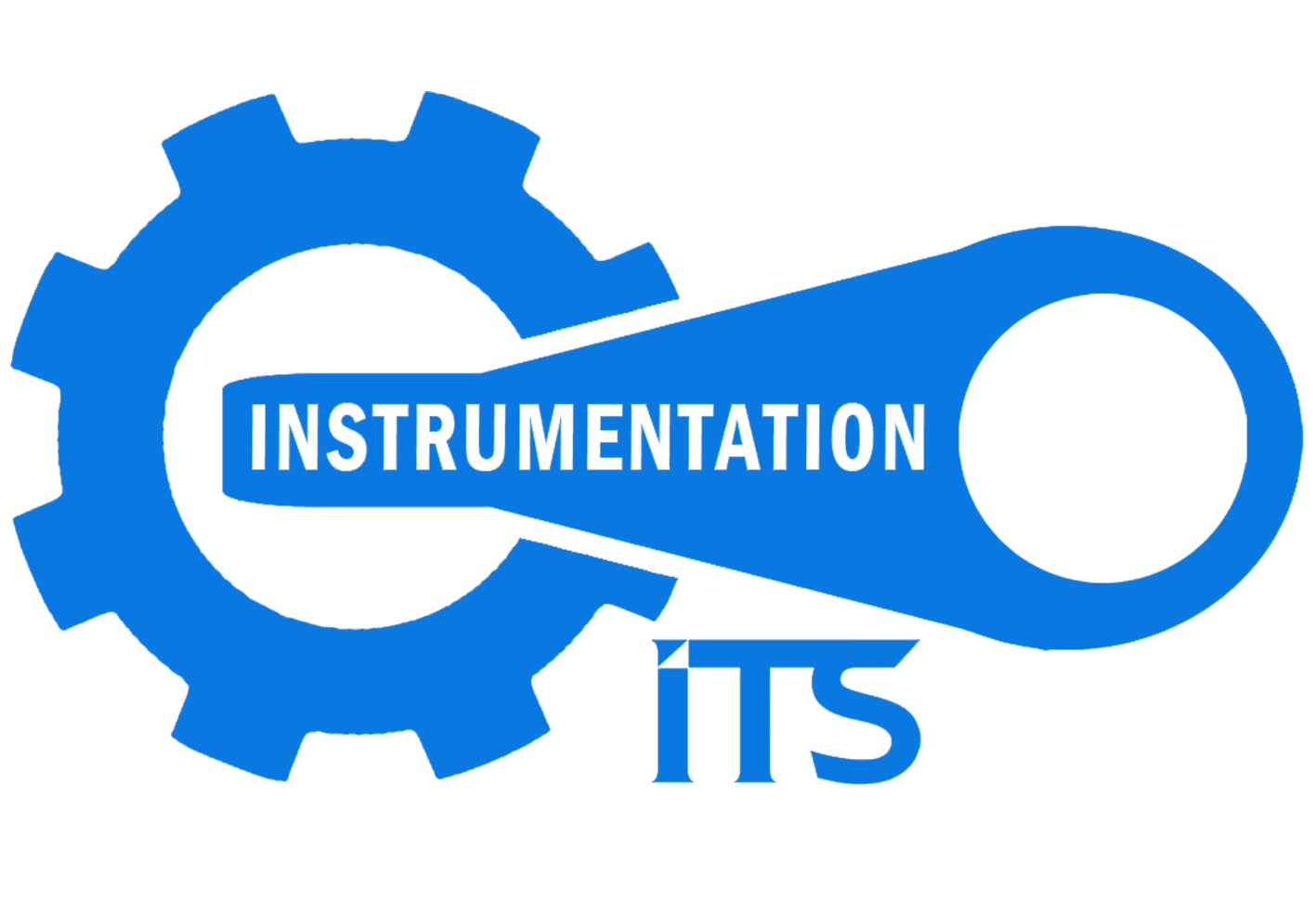 InformationSlide with Text
Lorem Ipsum es simplemente el texto de relleno de las imprentas y archivos de texto. Lorem Ipsum ha sido el texto de relleno estándar de las industrias desde el año 1500, cuando un impresor (N. del T. persona que se dedica a la imprenta) desconocido usó una galería de textos y los mezcló de tal manera que logró hacer un libro de textos especimen.
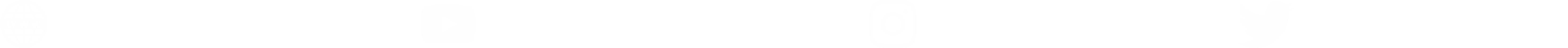 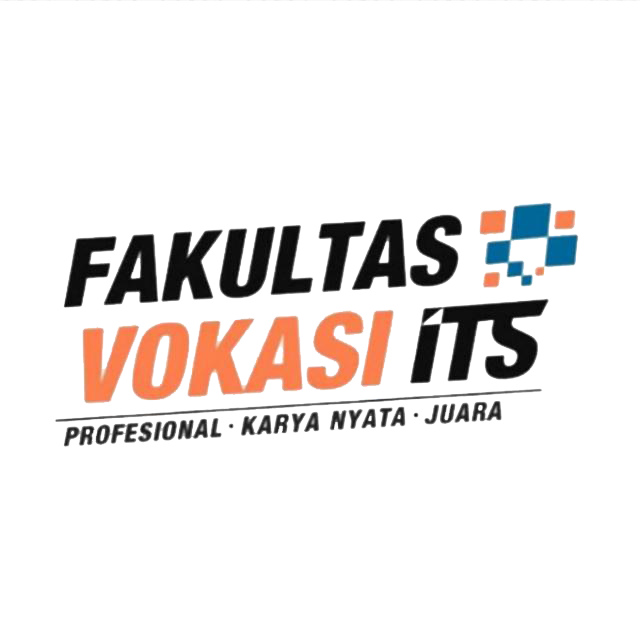 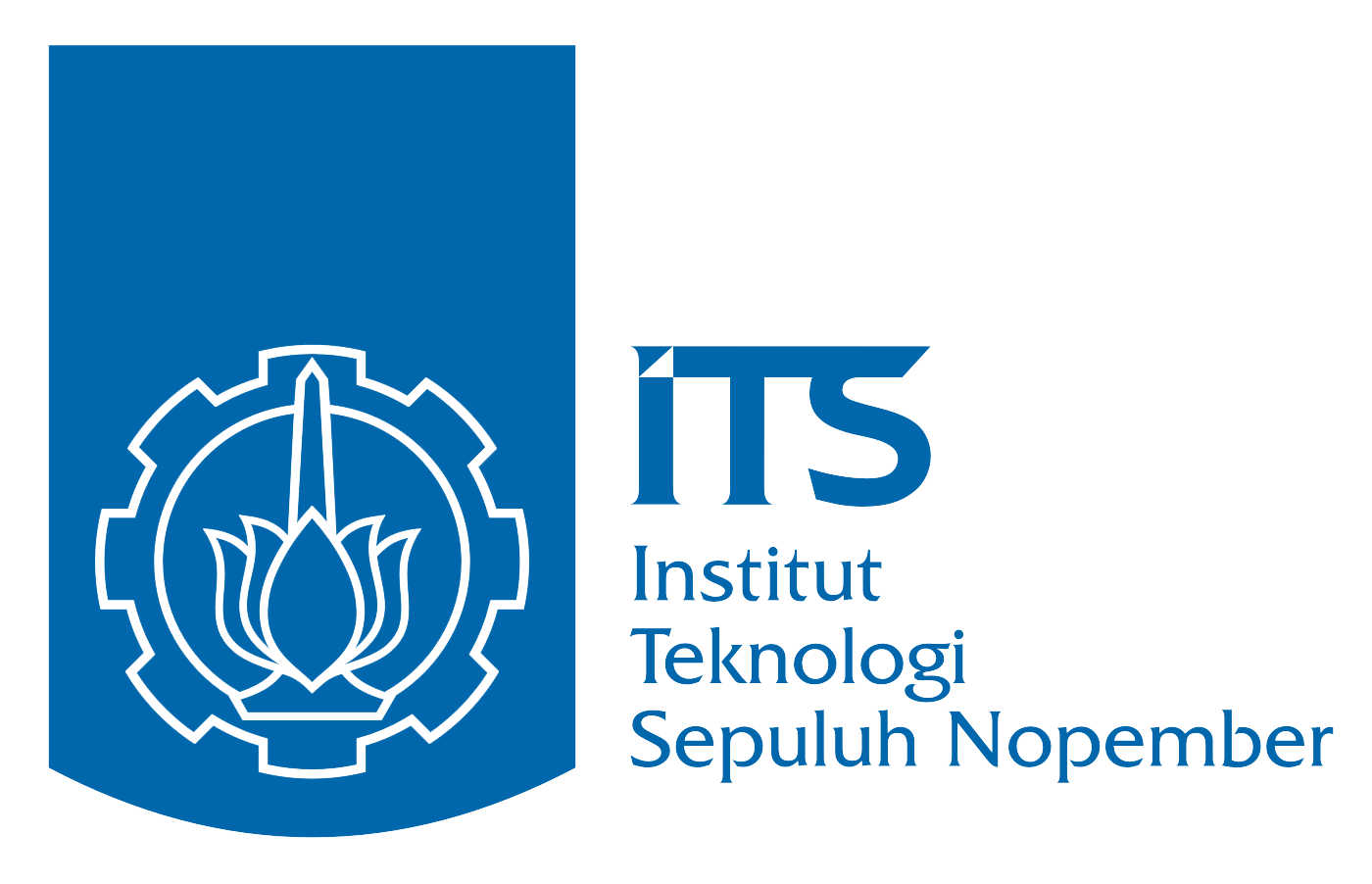 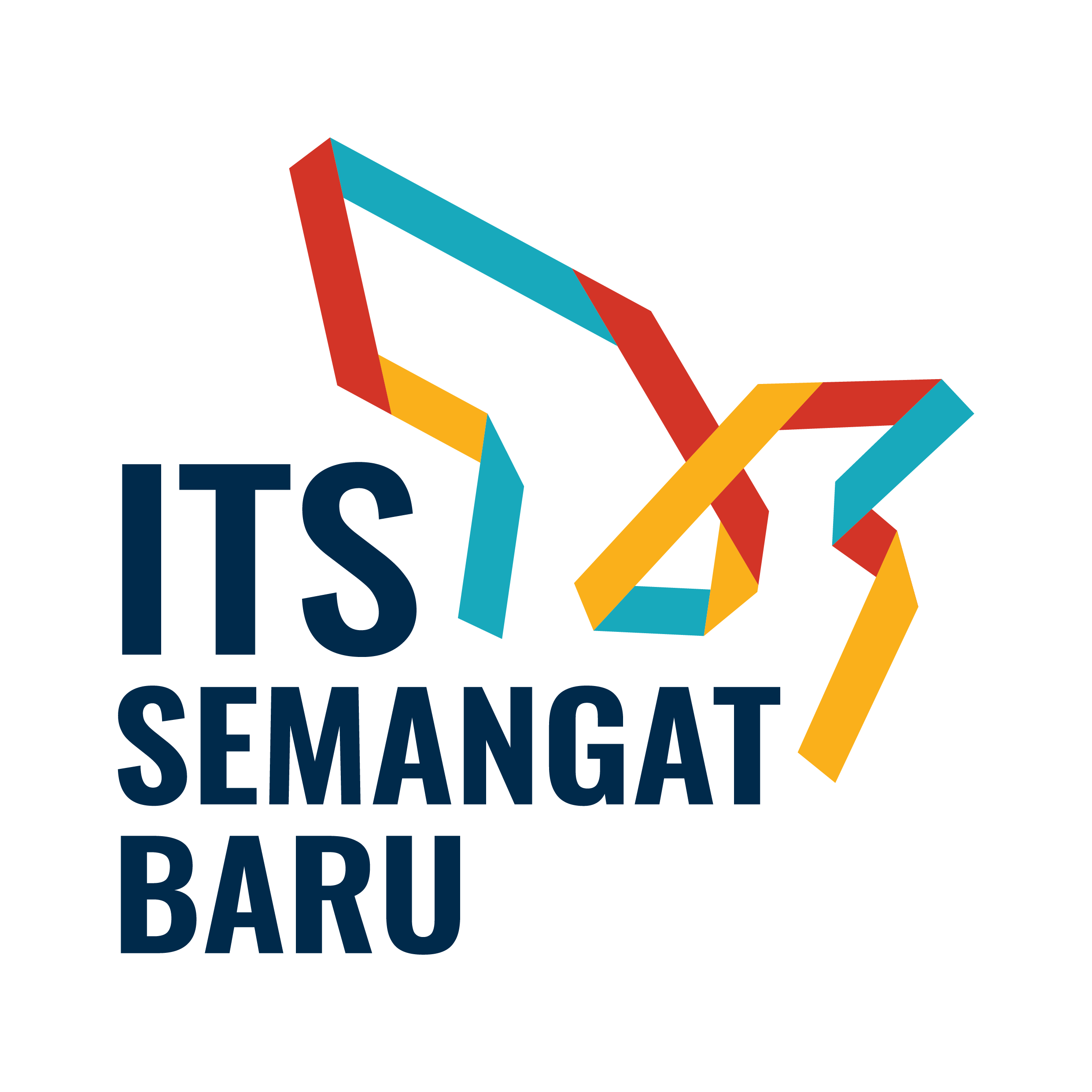 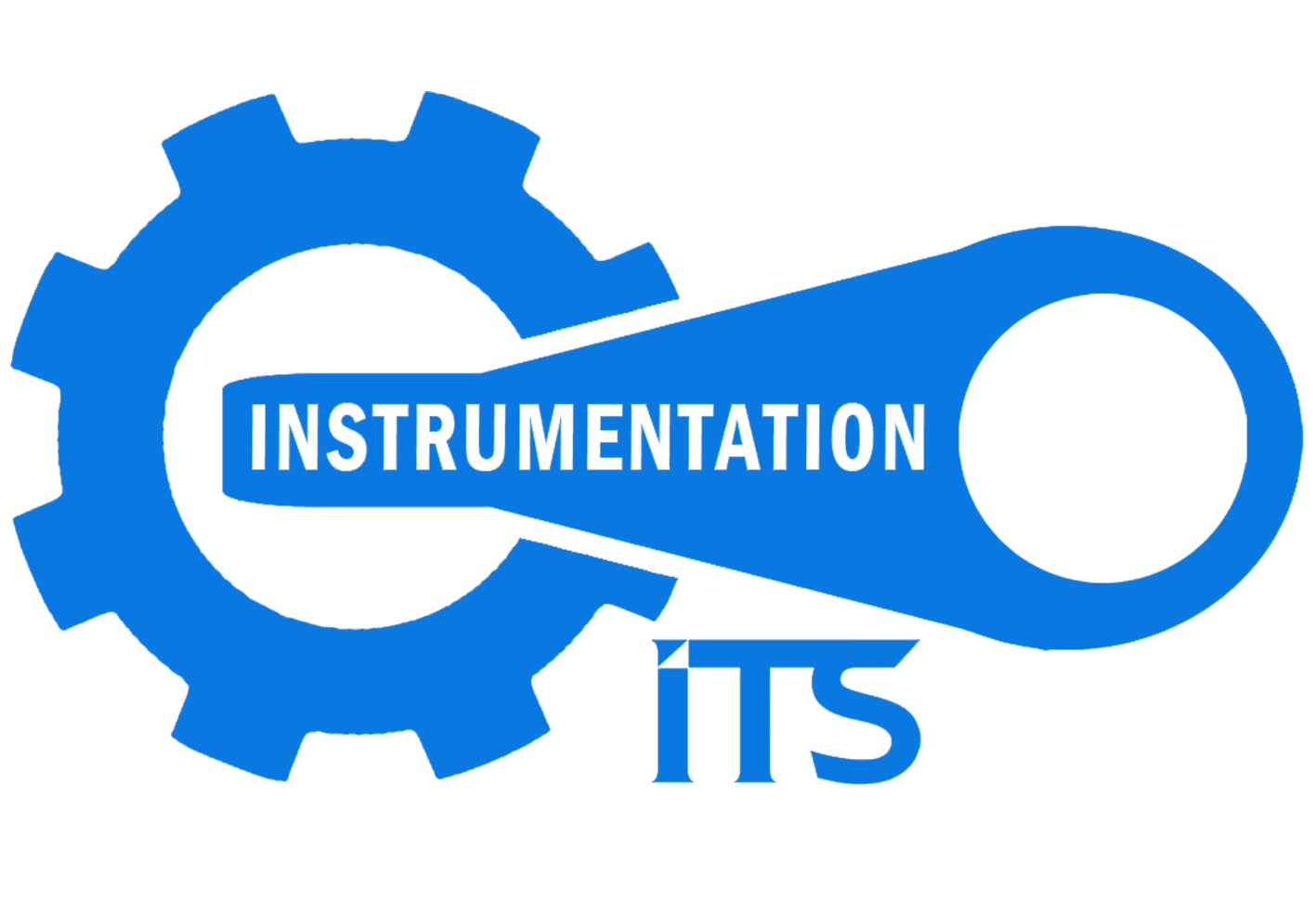 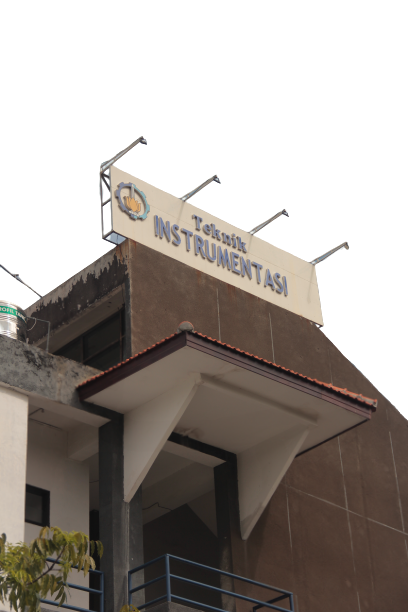 InformationSlide with Text
InformationSlide with Text
Lorem Ipsum es simplemente el texto de relleno de las imprentas y archivos de texto.
Lorem Ipsum es simplemente el texto de relleno de las imprentas y archivos de texto. Lorem Ipsum ha sido el texto de relleno estándar de las industrias desde el año 1500, cuando un impresor (N. del T. persona que se dedica a la imprenta) desconocido usó una galería de textos y los mezcló de tal manera que logró hacer un libro de textos especimen.
InformationSlide with Text
Lorem
Lorem Ipsum es simplemente el texto de relleno de las imprentas y archivos de texto.
Ipsum.
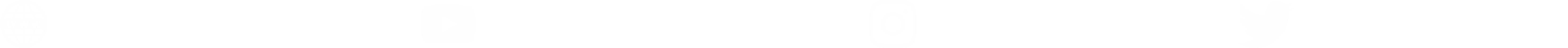 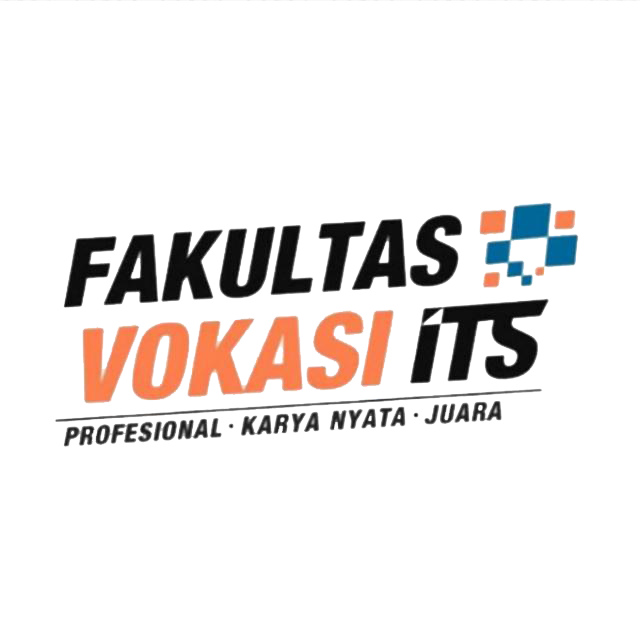 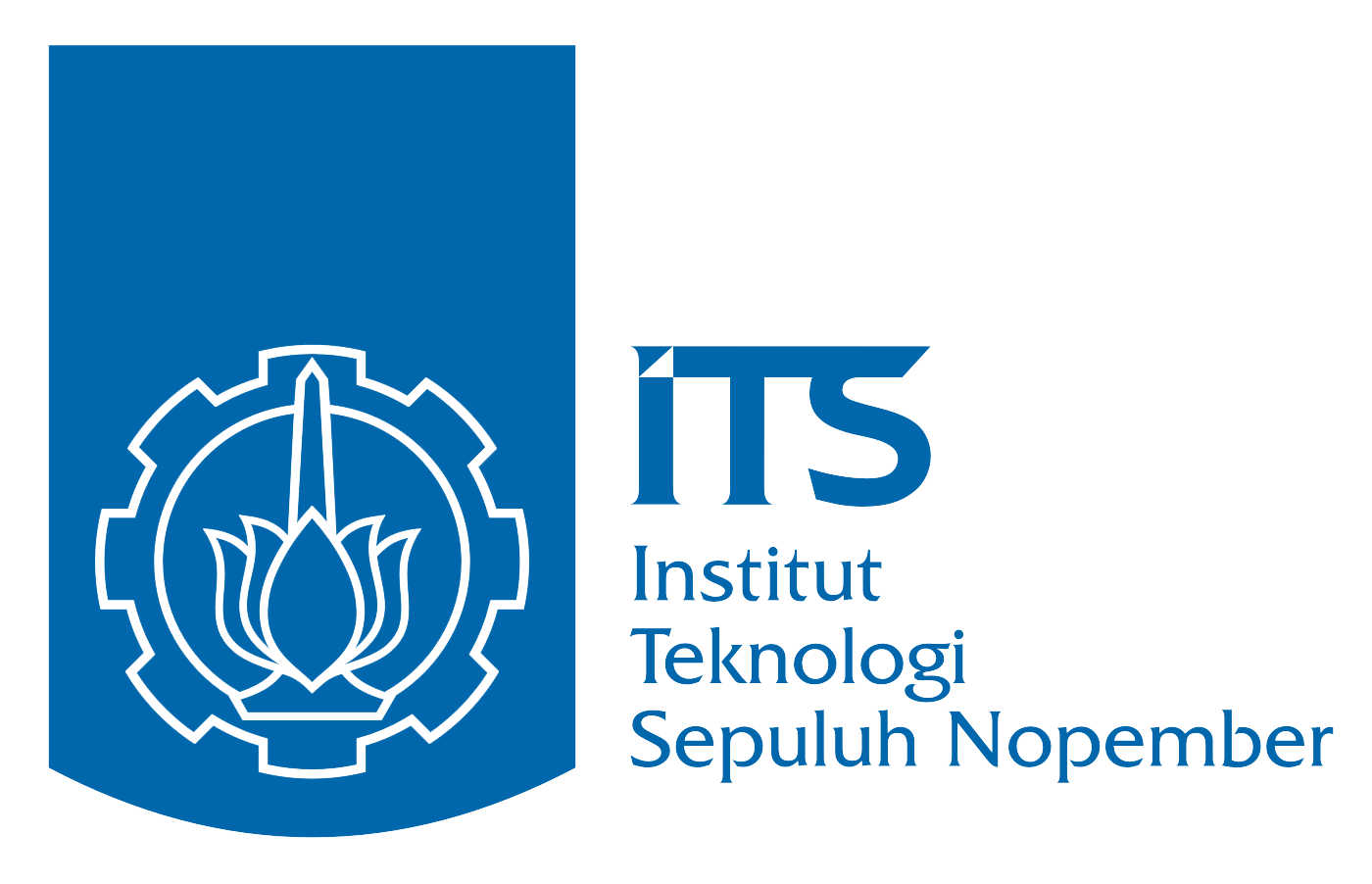 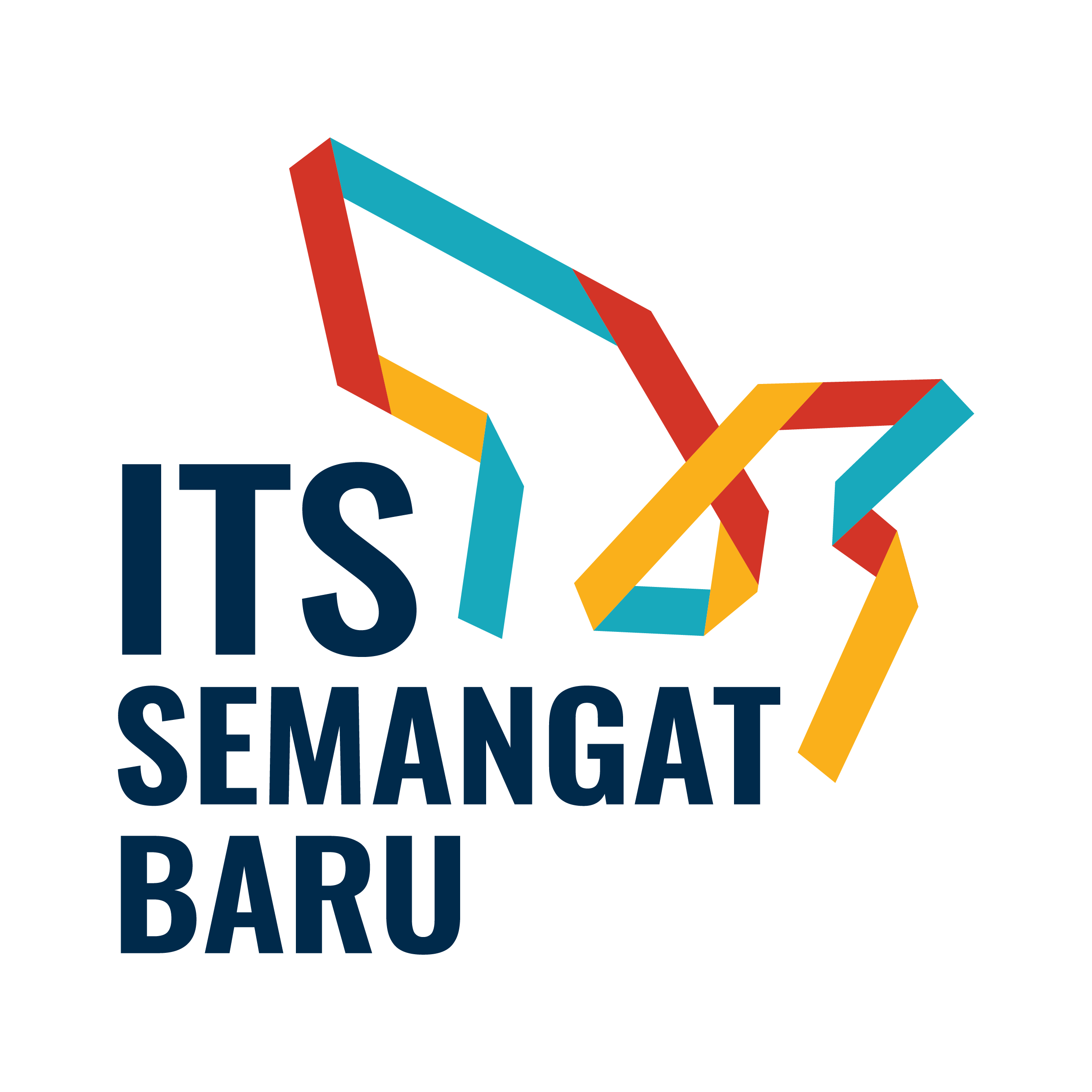 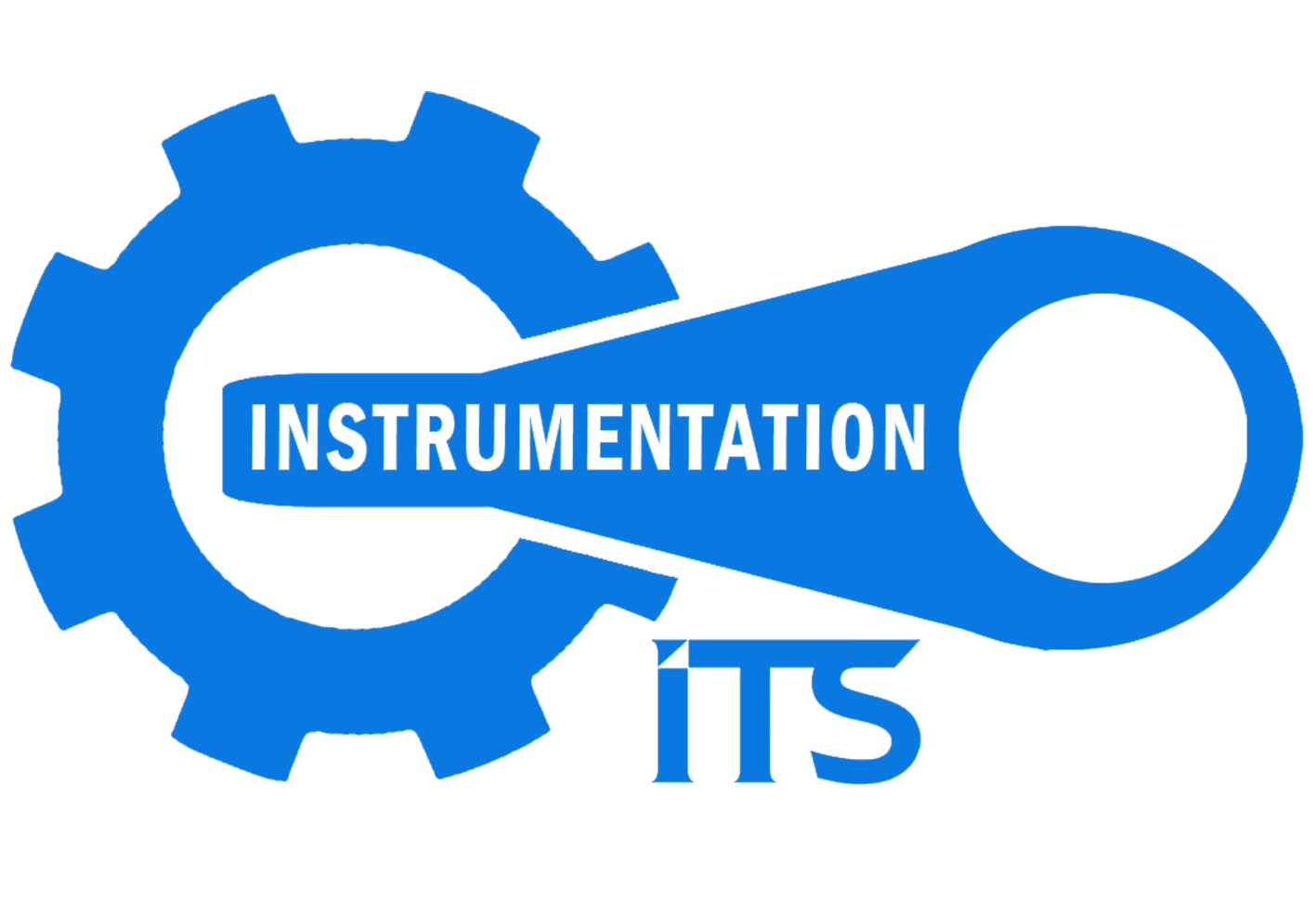 Lorem
InformationSlide with Text
InformationSlide with Text
Ipsum.
Lorem Ipsum es simplemente el texto de relleno de las imprentas y archivos de texto.
Lorem Ipsum es simplemente el texto de relleno de las imprentas y archivos de texto. Lorem Ipsum ha sido el texto de relleno estándar de las industrias desde el año 1500, cuando un impresor (N. del T. persona que se dedica a la imprenta) desconocido usó una galería de textos y los mezcló de tal manera que logró hacer un libro de textos especimen.
InformationSlide with Text
Lorem Ipsum es simplemente el texto de relleno de las imprentas y archivos de texto.
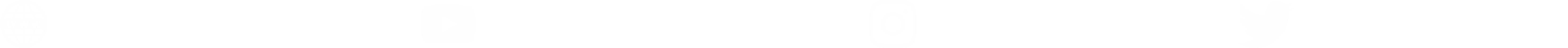 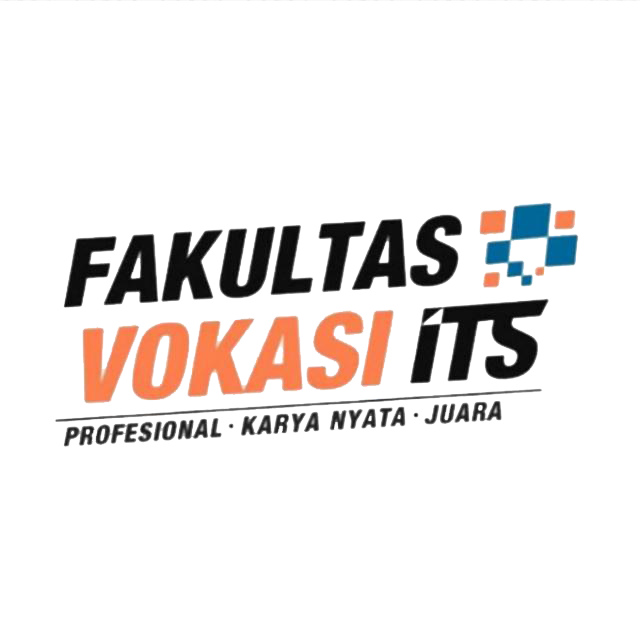 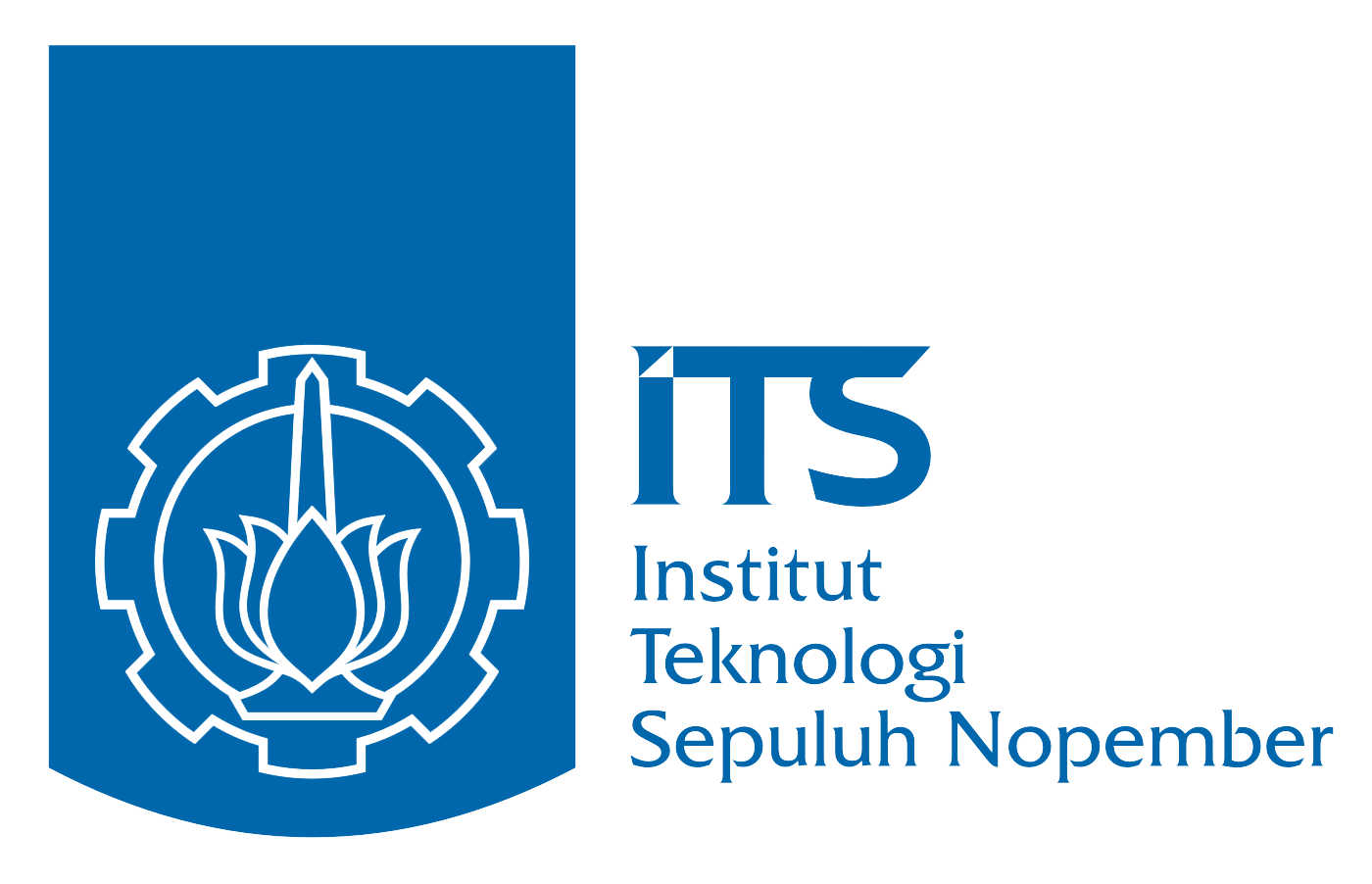 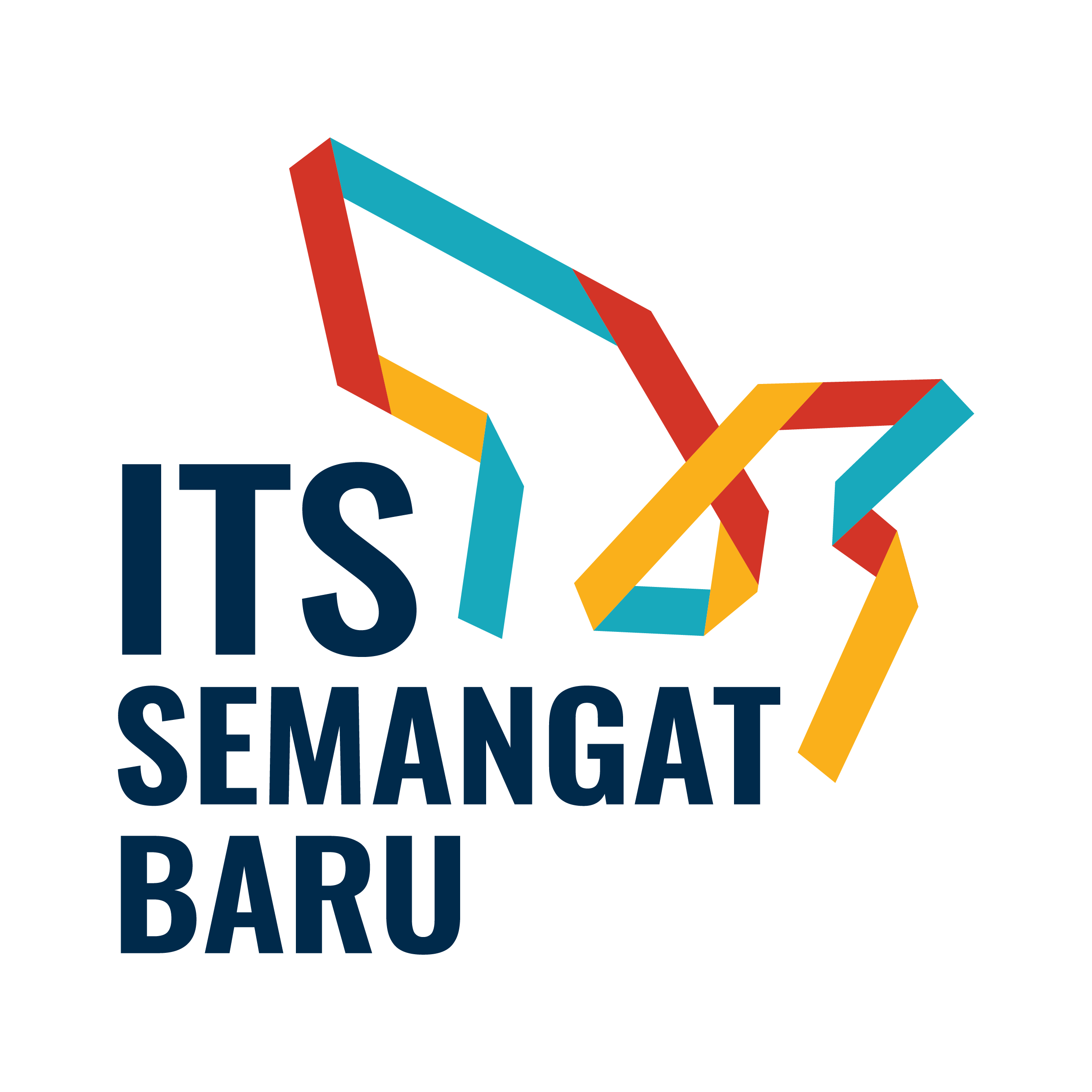 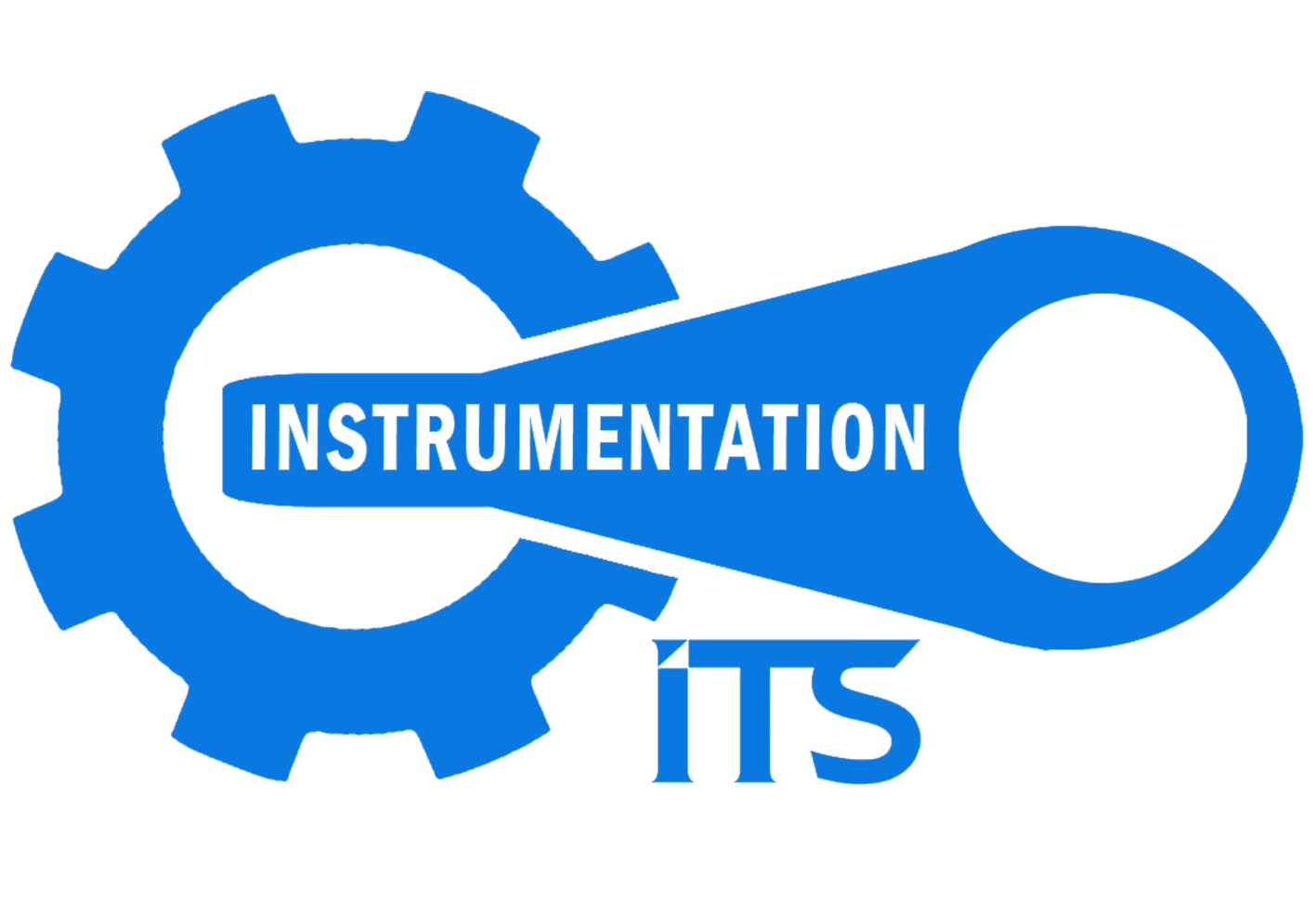 InformationSlide with Text
Lorem Ipsum es simplemente el texto de relleno de las imprentas y archivos de texto. Lorem Ipsum ha sido el texto de relleno estándar de las industrias desde el año 1500, cuando un impresor (N. del T. persona que se dedica a la imprenta) desconocido usó una galería de textos y los mezcló de tal manera que logró hacer un libro de textos especimen.
Lorem Ipsum es simplemente el texto de relleno de las imprentas y archivos de texto. Lorem Ipsum ha sido el texto de relleno estándar de las industrias desde el año 1500, cuando un impresor (N. del T. persona que se dedica a la imprenta) desconocido usó una galería de textos y los mezcló de tal manera que logró hacer un libro de textos especimen.
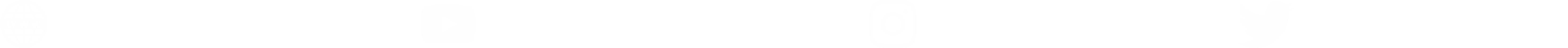